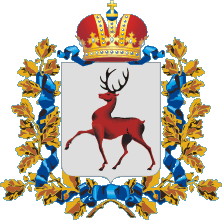 Министерство промышленности, торговли и предпринимательства Нижегородской области
Агентство по развитию системы гарантий и Микрокредитная компания для субъектов МСП Нижегородской области
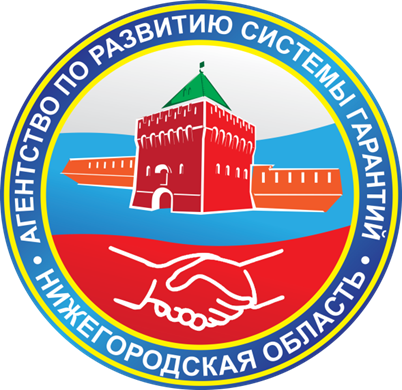 МЕРОПРИЯТИЯ по ПОДДЕРЖКЕ
субъектов малого и среднего предпринимательства
в Нижегородской области
1
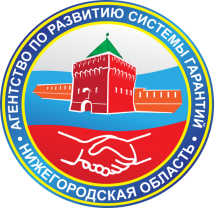 В настоящее время Агентством реализуются два мероприятия по поддержке субъектовмалого и среднего предпринимательства:
1. Предоставление микрозаймов (с 2010 г.)

2. Предоставление поручительств (с 2009 г.)
2
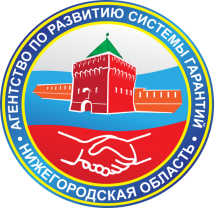 ПРЕДОСТАВЛЕНИЕ МИКРОЗАЙМОВ
3
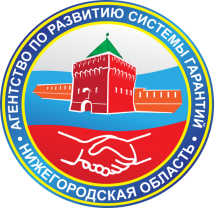 ПРОДУКТЫ МИКРОФИНАНСИРОВАНИЯ
*  Сумма свыше 3 млн. рублей предоставляется под залог недвижимого имущества;
4
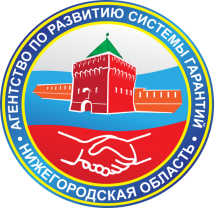 СПЕЦИАЛЬНЫЕ ПРОДУКТЫ
5
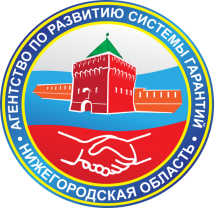 ПРОЦЕНТНЫЕ СТАВКИ 
в том числе по продуктам «АВТОзайм», «АКТИВзайм» «КОММЕРЧЕСКАЯ ИПОТЕКА», «ПЕРСОНАЛьный РОСТ» для субъектом МСП, отвечающие следующим критериям:
6
7
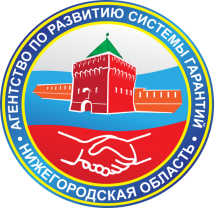 ПРОЦЕНТНЫЕ СТАВКИ за пользование микрозаймом, 
в том числе по продуктам «АВТОзайм», «АКТИВзайм» «КОММЕРЧЕСКАЯ ИПОТЕКА», «ПЕРСОНАЛьный РОСТ»
8
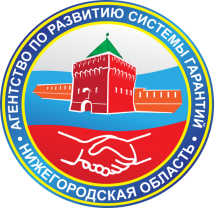 Условия предоставления микрозайма
соответствие субъекта МСП / организации инфраструктуры, установленным Законом № 209-ФЗ требованиям; 
наличие субъекта МСП в едином реестре субъектов малого и среднего предпринимательства на сайте Федеральной налоговой службы  (https://rmsp.nalog.ru)
государственная регистрация и осуществление деятельности на территории Нижегородской области;
отсутствие задолженности по начисленным налогам, сборам и иным обязательным платежам в бюджеты любого уровня или государственные внебюджетные фонды на дату обращения за получением микрозайма;
отсутствие просроченных обязательств по кредитным договорам с финансовыми организациями и Агентством на дату обращения за получением микрозайма;
отсутствие процедур несостоятельности (банкротства), в том числе наблюдения, финансового оздоровления, внешнего управления;
положительный финансовый результат деятельности СМП или организации инфраструктуры, за исключением СМП или организации инфраструктуры, осуществляющих свою деятельность менее 12 мес.
наличие бизнес-плана по форме Агентства (для СМП или организации инфраструктуры осуществляющим деятельность менее 12 мес.).
9
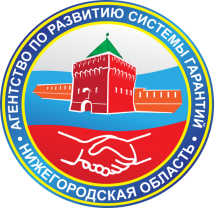 ПРЕДОСТАВЛЕНИЕ ПОРУЧИТЕЛЬСТВ
10
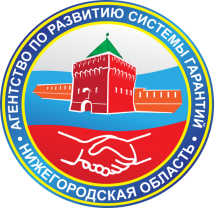 ПРОДУКТЫ ГАРАНТИЙНОГО ФОНДА:
*  0,5% годовых для Заемщиков– участников приоритетной программы «Повышение производительности труда и поддержка занятости» на 2018-2025 годы» и для Заемщиков – экспортеров 
** до 84 месяцев при выдаче банковской гарантии по займам Фонда развития промышленности либо некоммерческой организации «Фонд развития моногородов»
11
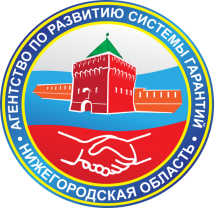 Список банков-партнеров постоянно расширяется
12
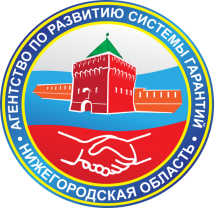 СХЕМА ПОЛУЧЕНИЯ ПОРУЧИТЕЛЬСТВА
1. Заемщик – субъект малого или среднего предпринимательства обращается в Банк с заявкой на получение кредита по программе Агентства.

2. Банк принимает положительное решение о выдаче кредита и обращается в Агентство за оформлением поручительства.

3. Стороны заключают трехсторонний договор поручительства и Заемщик оплачивает вознаграждение Агентству.

4. Банк выдает кредит под поручительство Агентства.
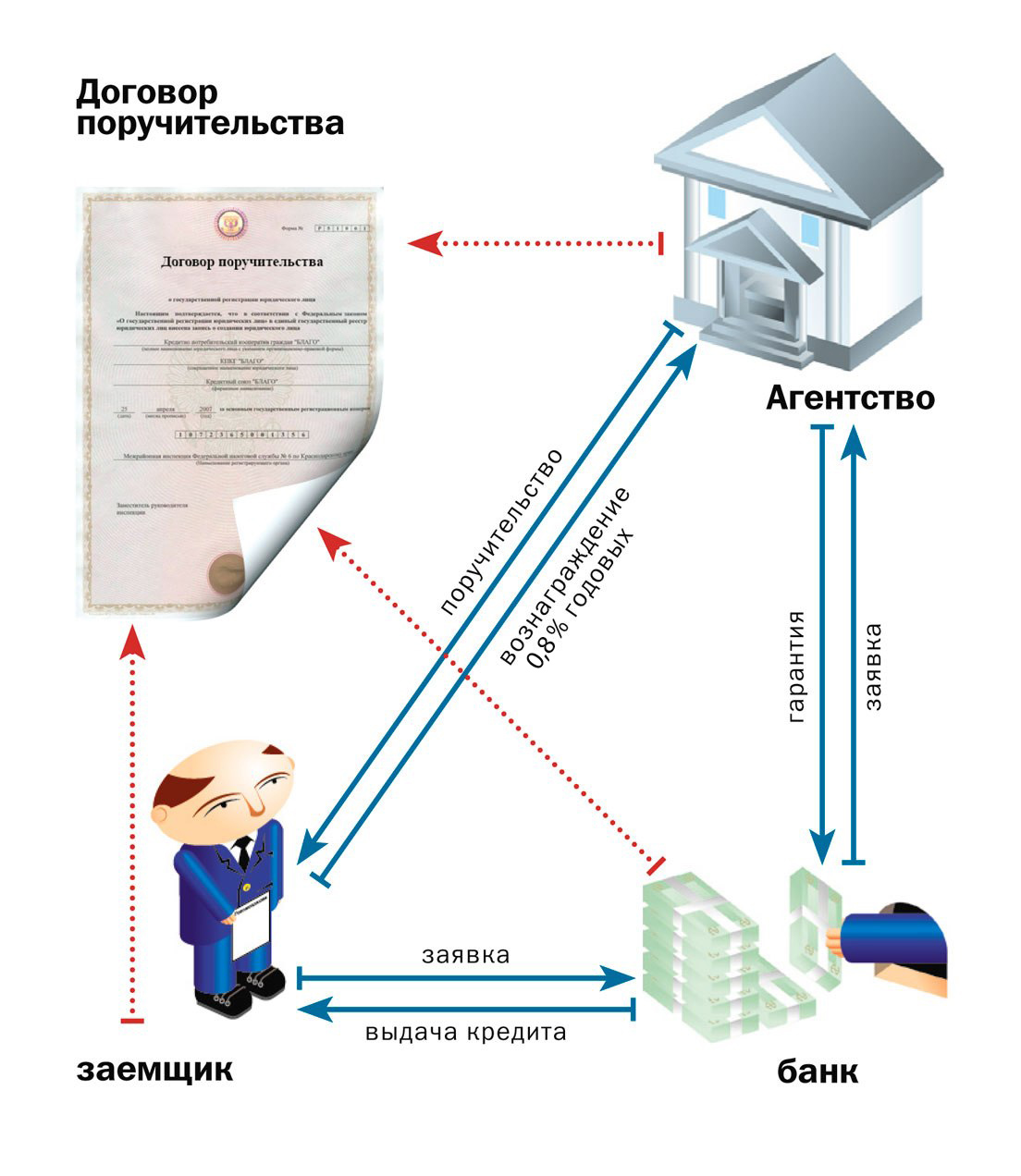 13
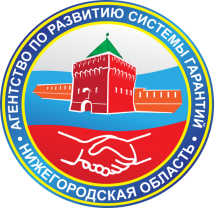 СПЕЦИАЛЬНЫЙ ПРОДУКТ:
Для получения кредитных средств по «СОГАРАНТИИ» заемщику необходимо: 

1. Обратиться за предоставлением кредита в банк-партнер Агентства и Корпорации МСП; 
2. Получить предварительное одобрение кредита от банка-партнера с условием предоставления гарантии Корпорации МСП и поручительства Агентства; 
3. Обратиться через банк-партнер в Агентство и  Корпорацию МСП; 
4. Получить согласие Агентства и Корпорации МСП по участию в сделке; 
5. Заключить договор;
6. Получить кредит в банке-партнере после предоставления поручительства Агентства  и гарантии Корпорации МСП.
14
*    для отдельных категорий заемщиков
** 0,5% годовых для Заемщиков– участников приоритетной программы «Повышение производительности труда и поддержка занятости» на 2018-2025 годы» и для Заемщиков – экспортеров
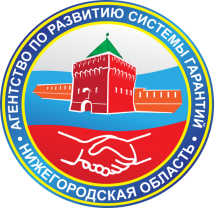 ЛЬГОТНОЕ КРЕДИТОВАНИЕ
Проекты приоритетных отраслей экономики:
Сельское хозяйство / предоставление услуг в этой области  
Обрабатывающее производство, в т.ч. производство пищевых продуктов, первичная и последующая переработка с/х продуктов
Производство и распределение электроэнергии, газа и воды
Строительство, транспорт и связь
Внутренний туризм
Высокотехнологичные проекты  
Деятельность в области здравоохранения 
Деятельность по складированию и хранению 
Деятельность предприятий общественного питания (за исключением ресторанов)
Деятельность в сфере бытовых услуг 
Сбор, обработка и утилизация отходов, в том числе отсортированных материалов, а также переработка металлических и неметаллических отходов, мусора и прочих предметов во вторичное сырье
15
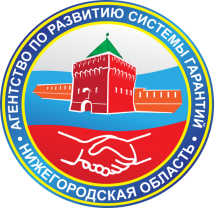 ПРОГРАММА СУБСИДИРОВАНИЯ
16
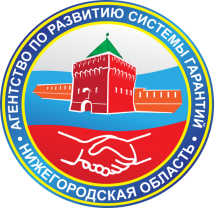 17
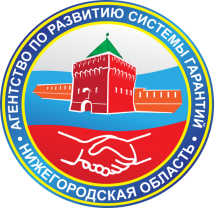 Адрес:  г. Нижний Новгород, 
ул. М. Горького, д. 117, 
оф. 1206

Тел. :  (831) 296-09-32
		       296-09-33
 		       296-09-74

Сайт:  www.garantnn.ru